Межпредметная координация содержания экологической составляющей в начальной школе
Кириллова Ирина Олеговна, учитель начальных классов 
МБОУ «СОШ №198»
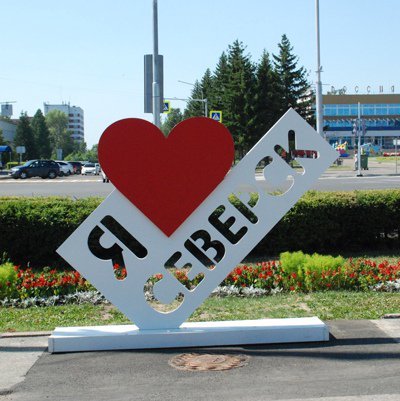 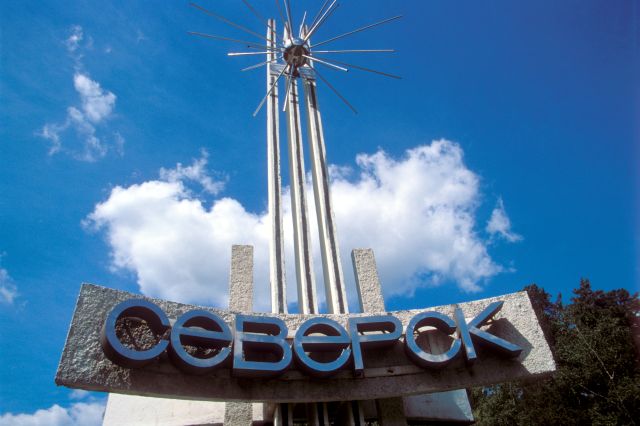 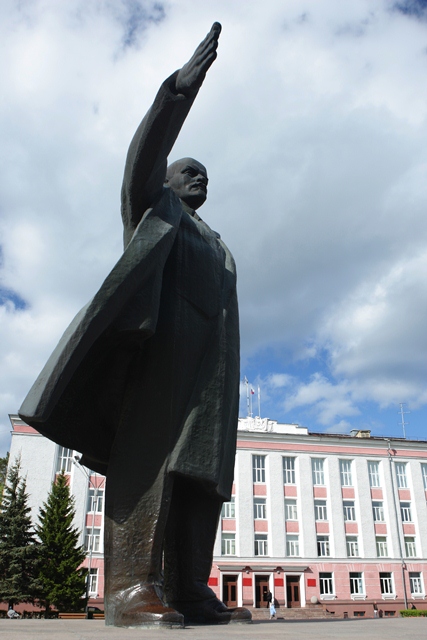 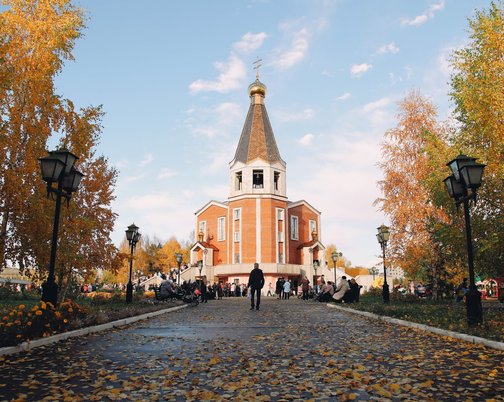 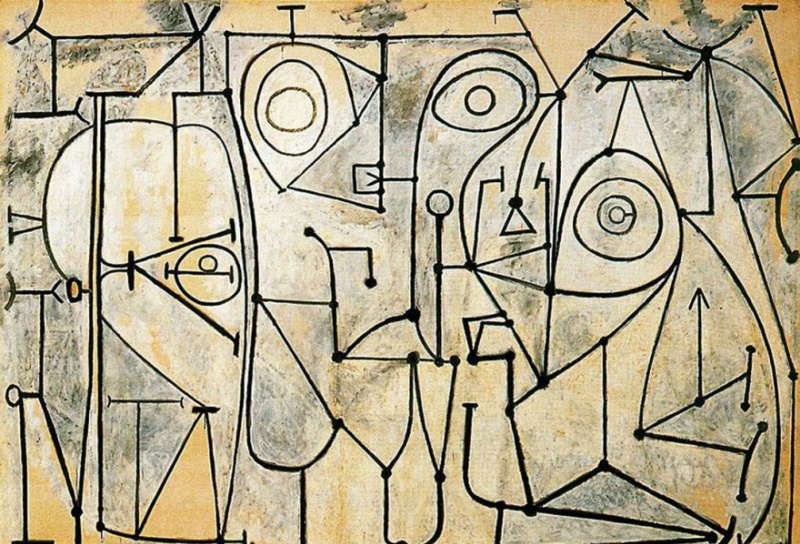 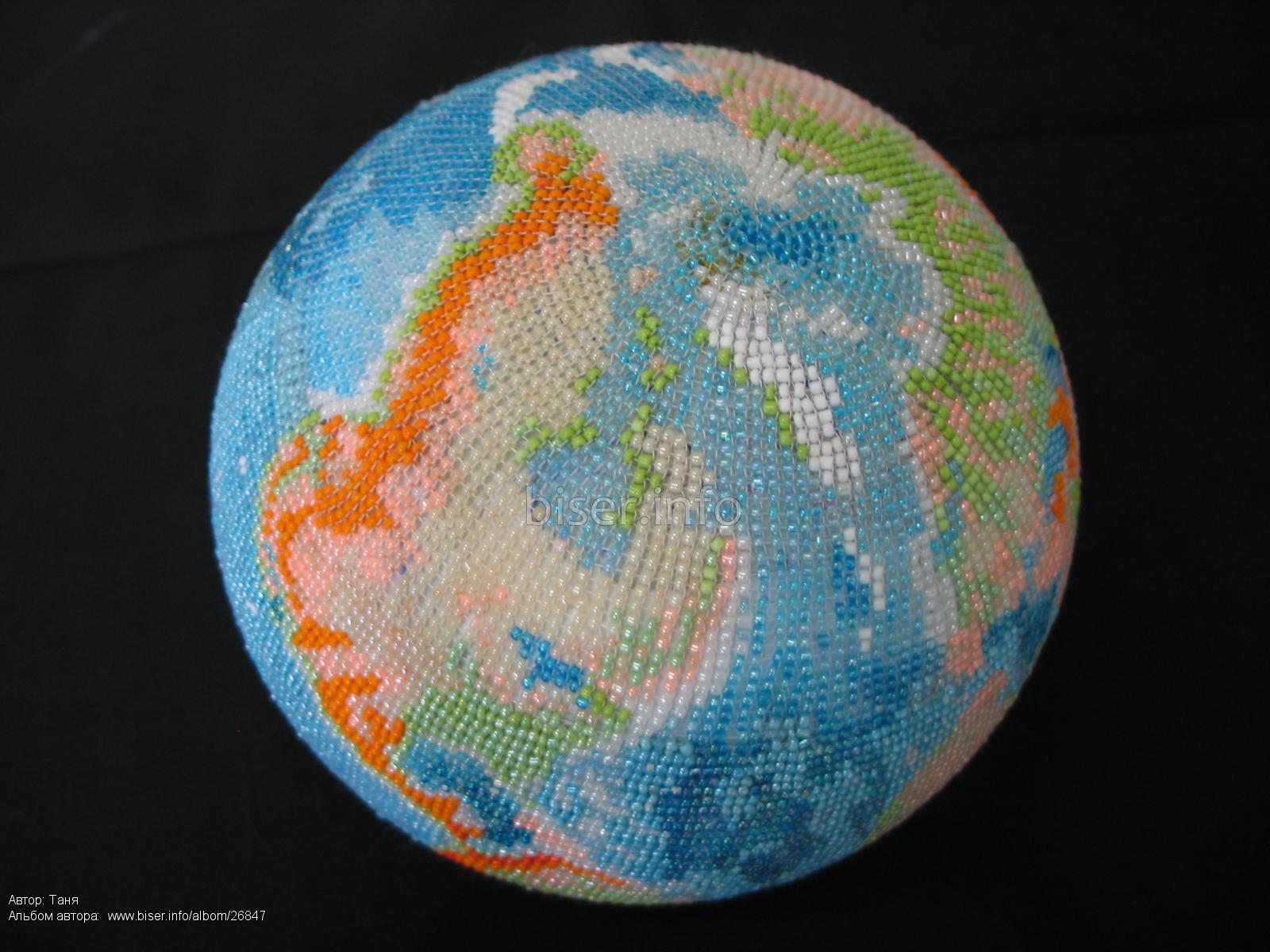 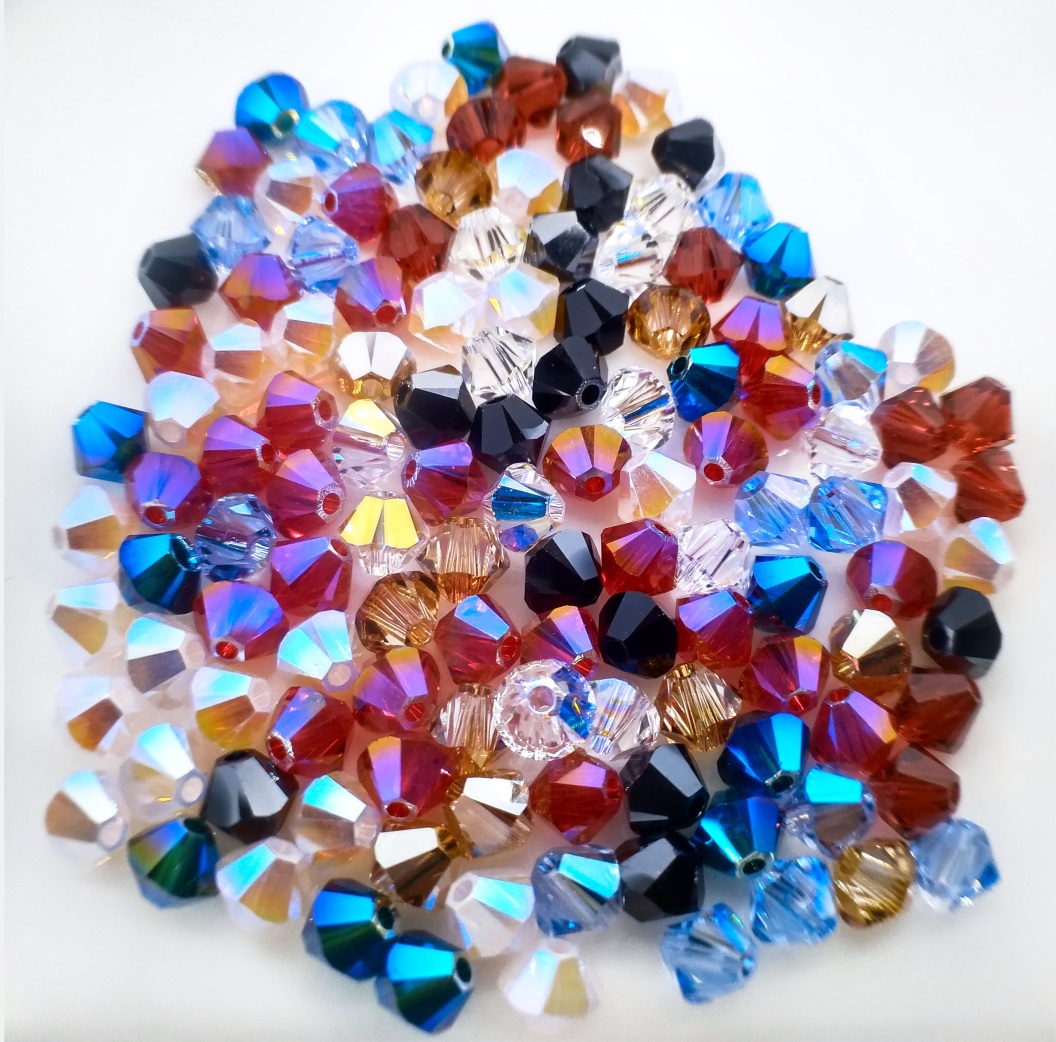 Словарь
Экологическое образование
Экологическое воспитание
Экологический императив
«Зелёная аксиома»
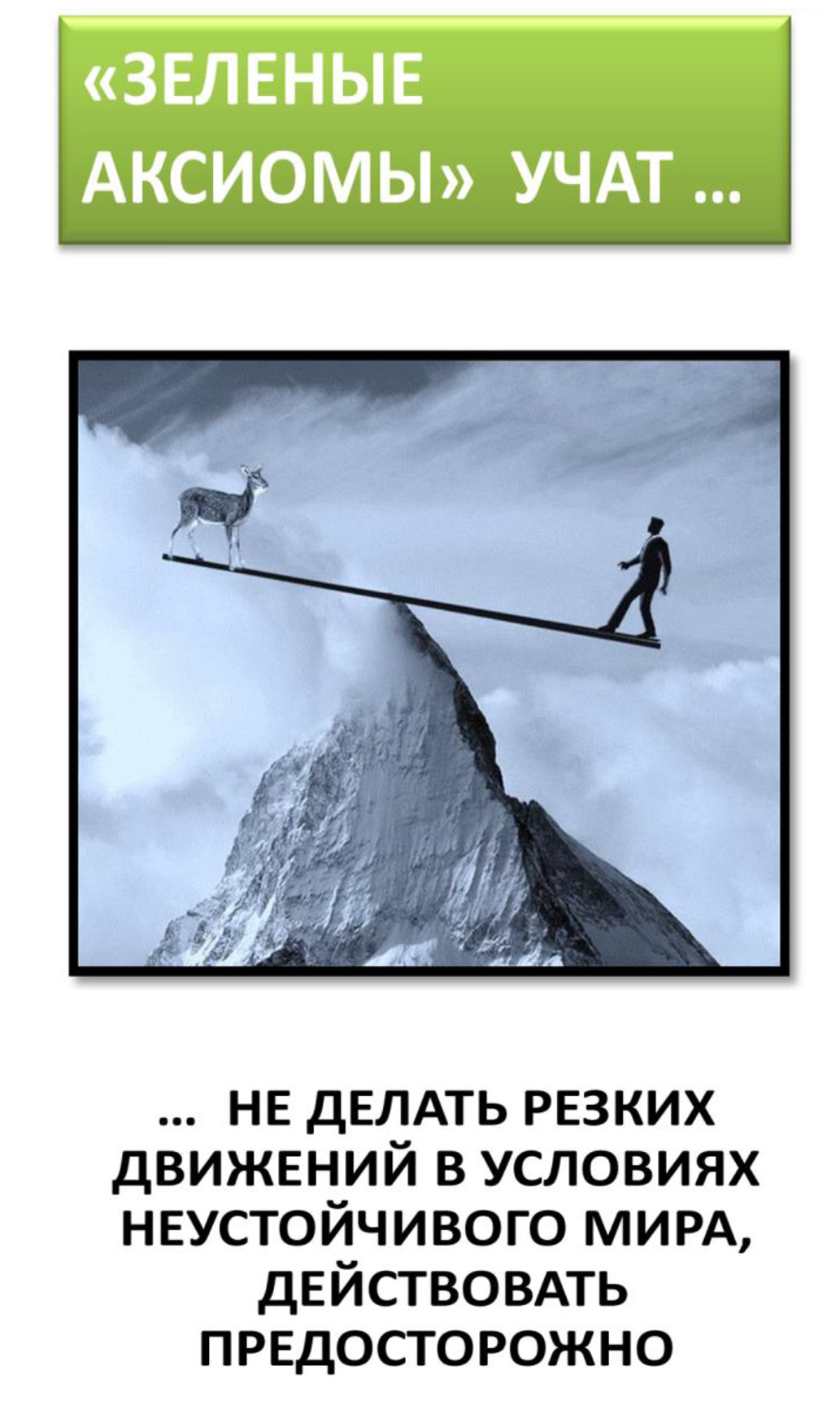 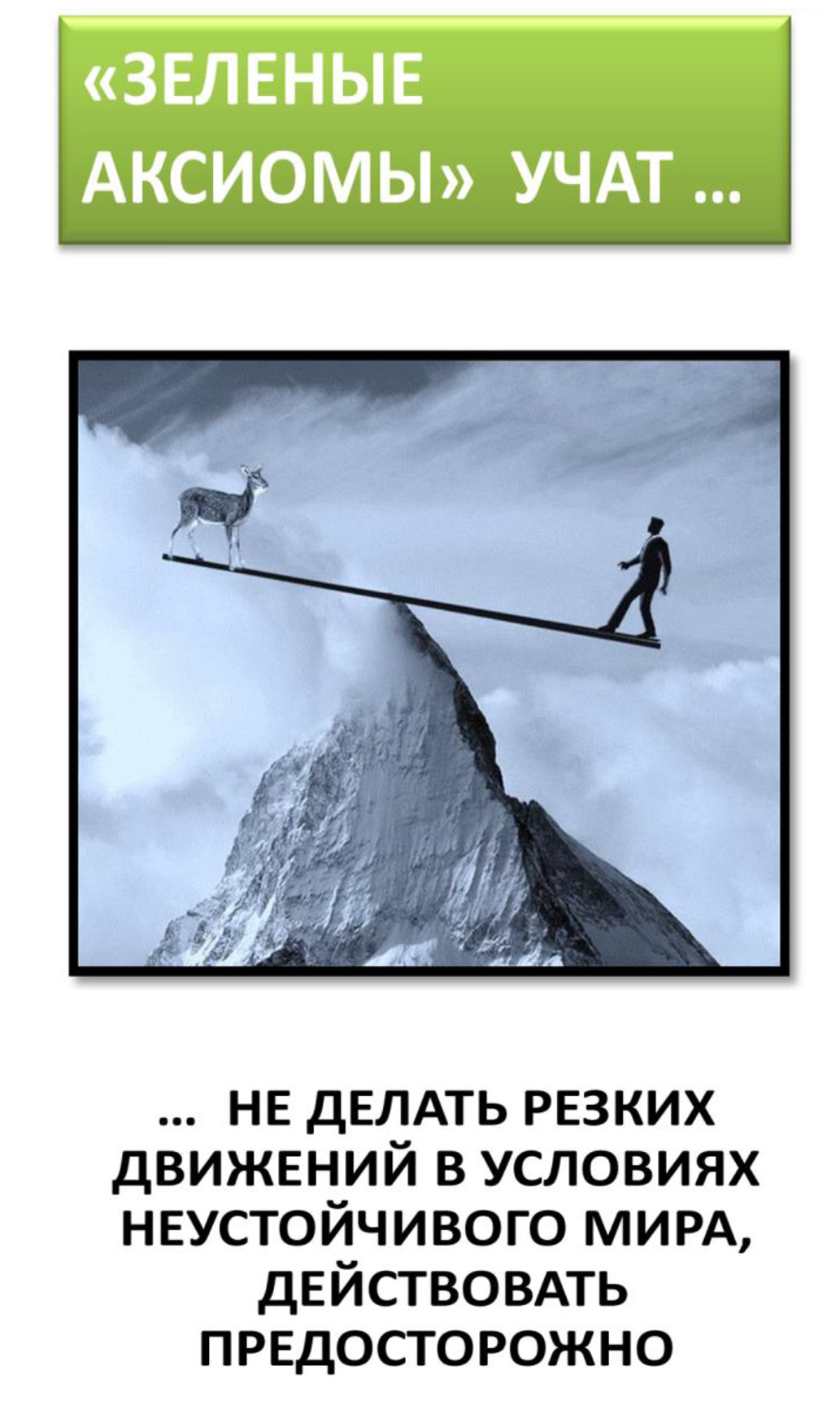 1 класс
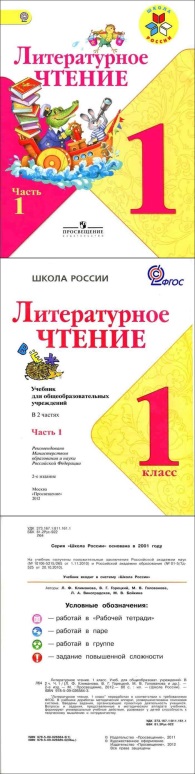 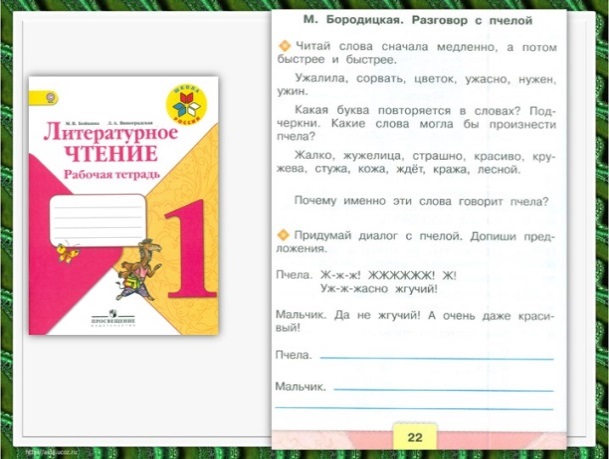 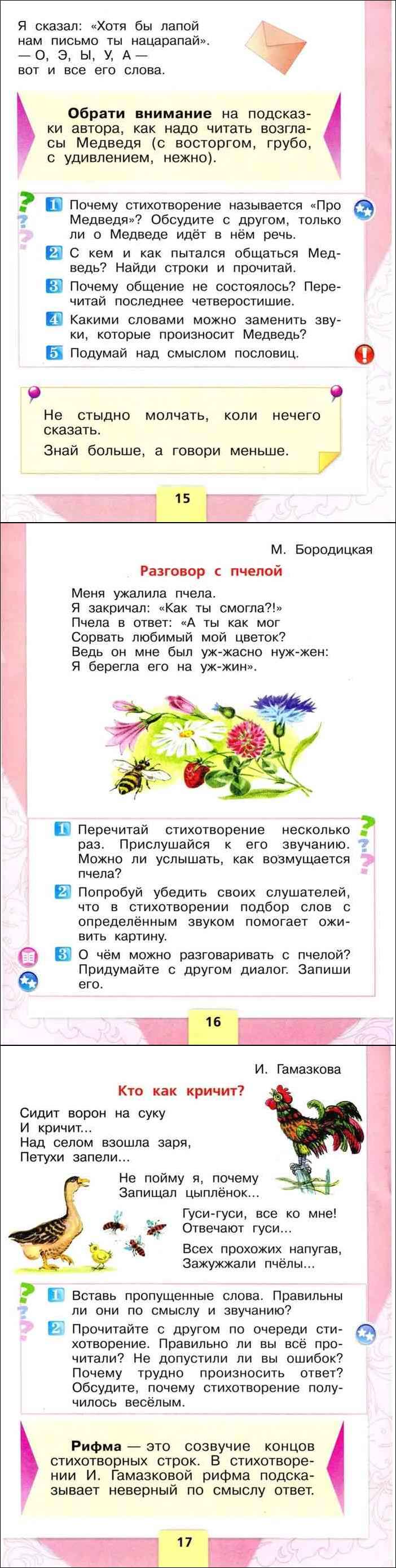 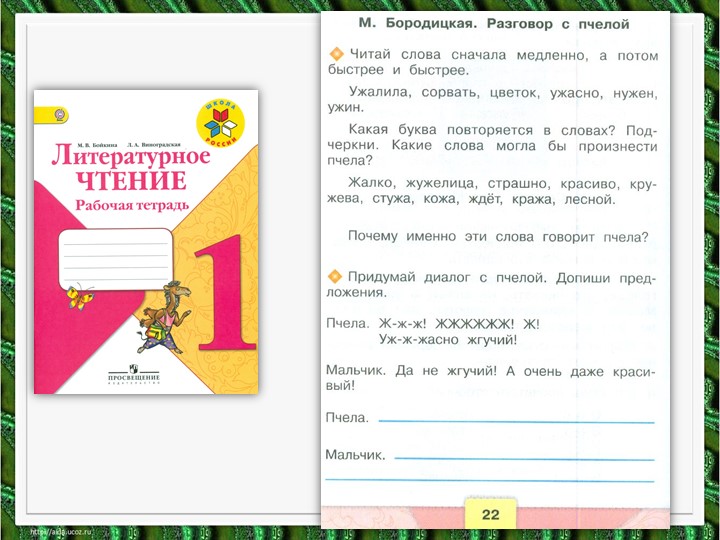 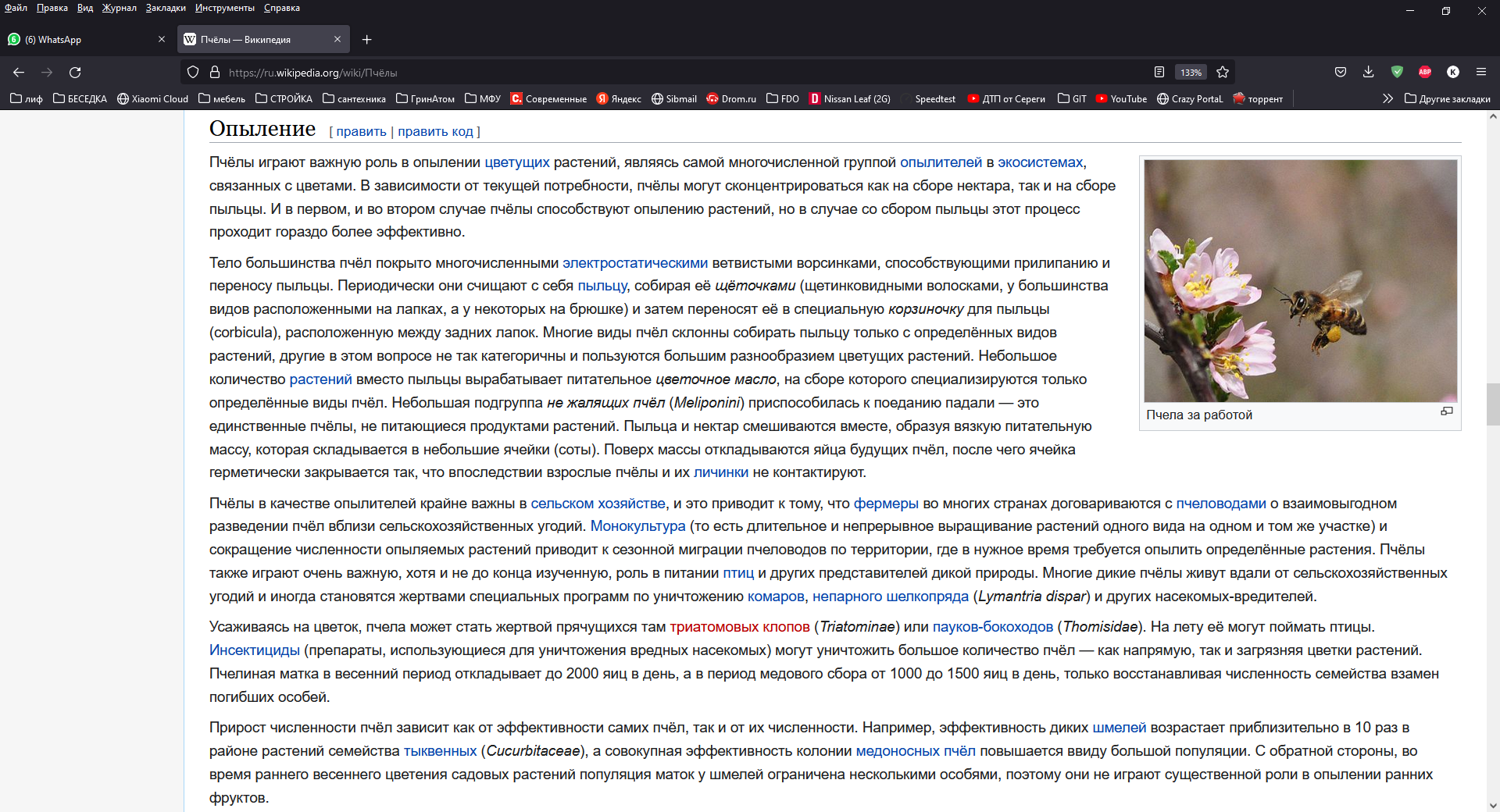 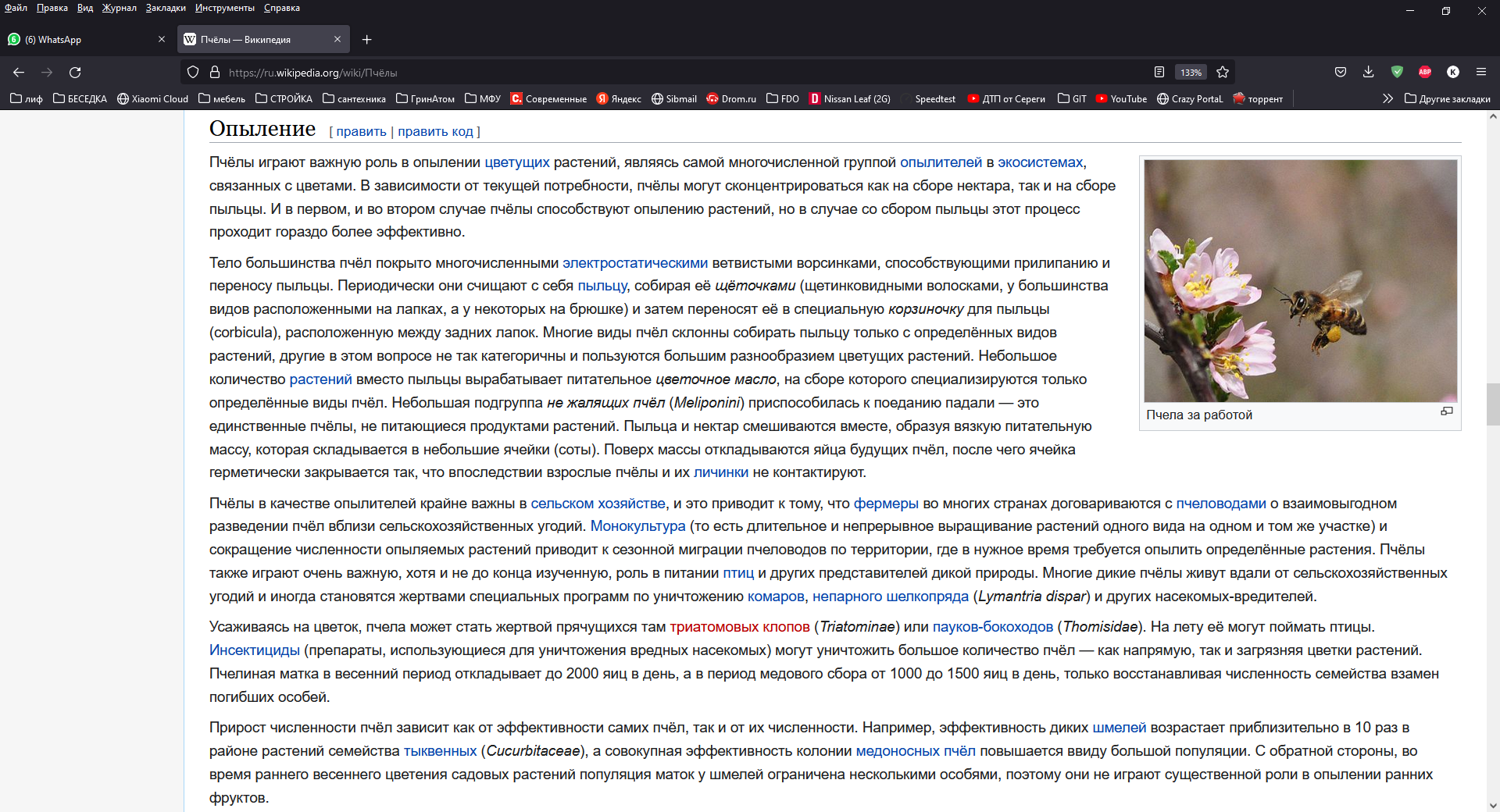 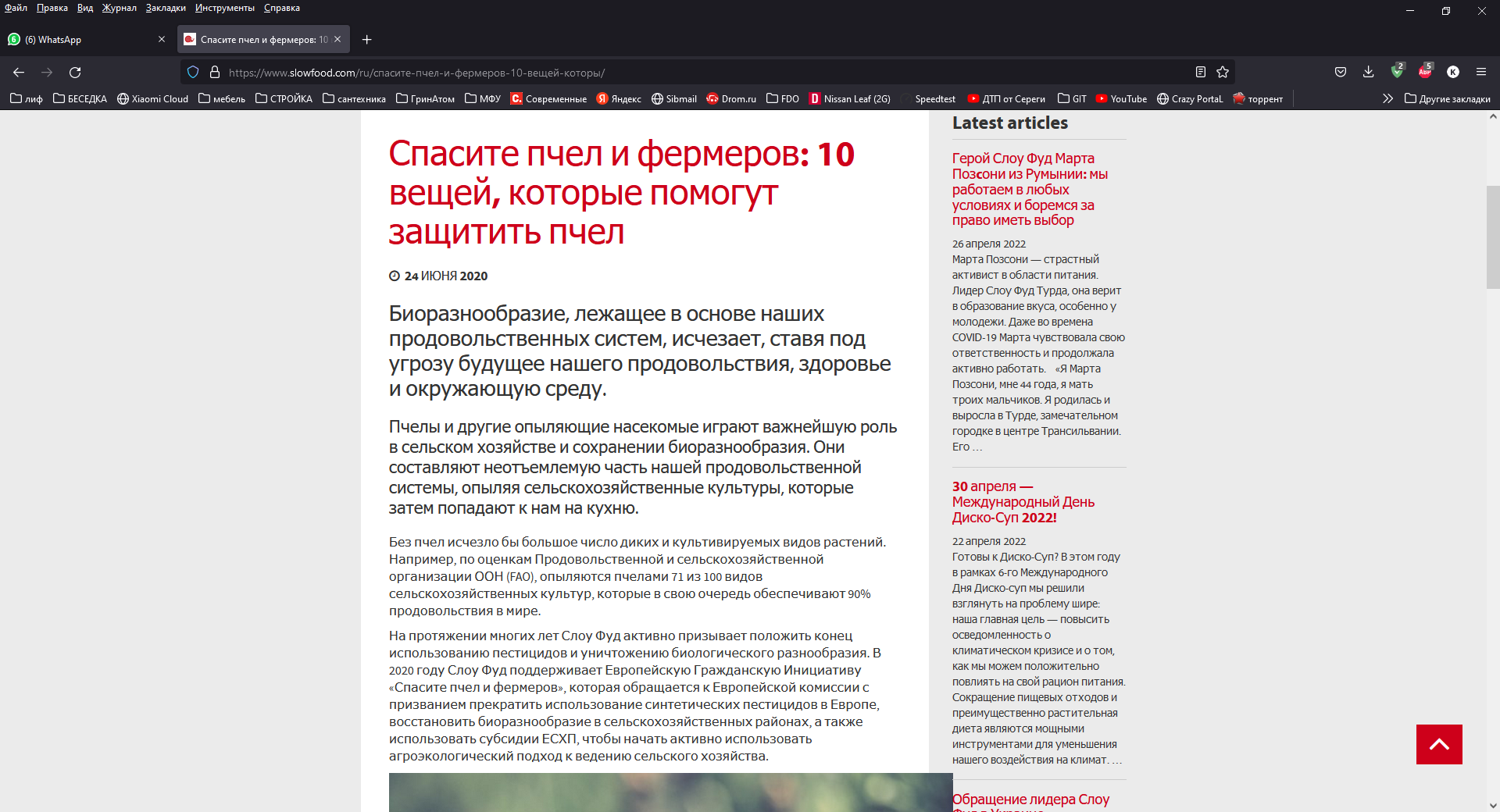 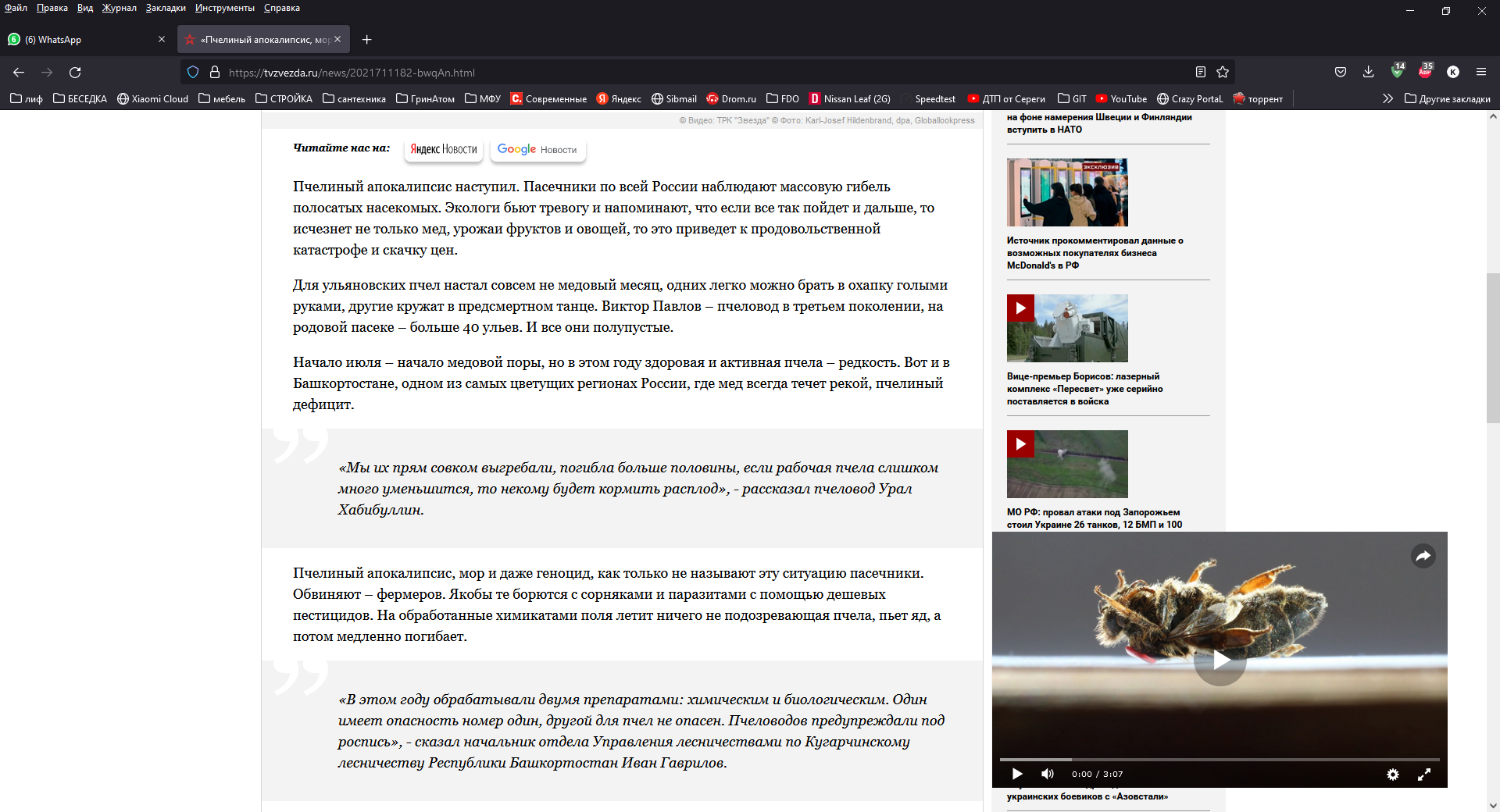 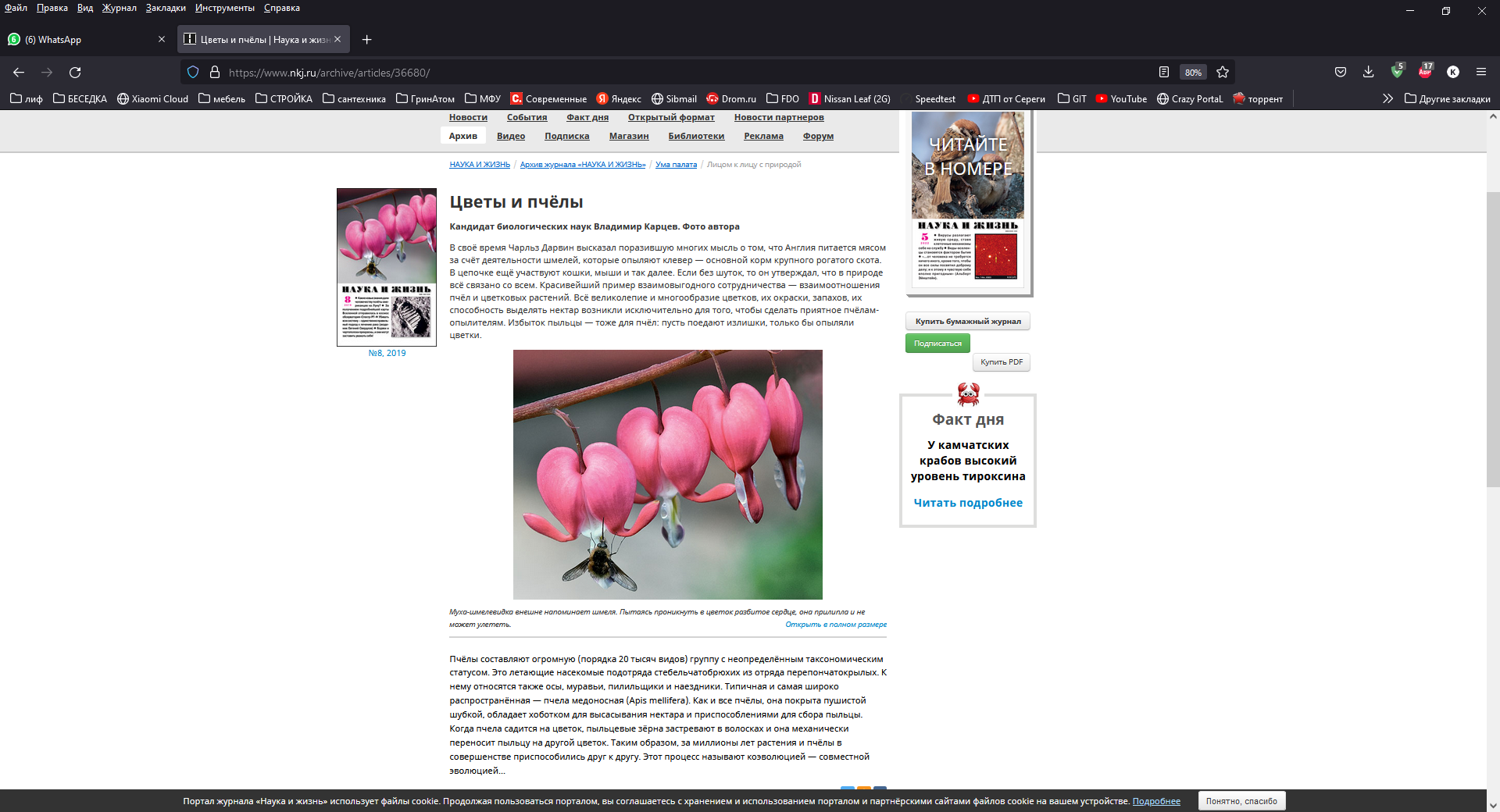 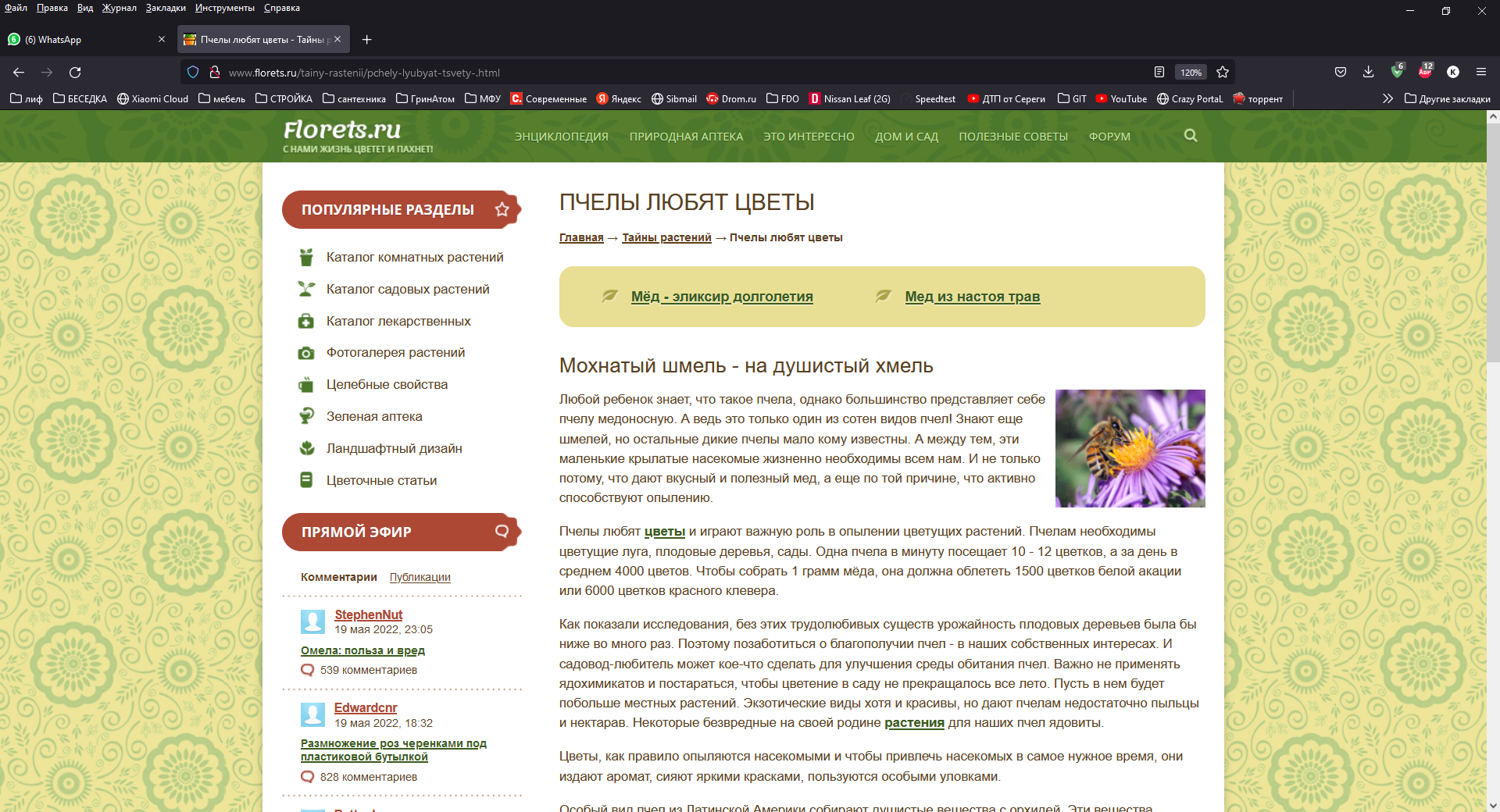 Создайте образ, отражающий правило
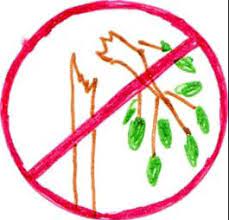 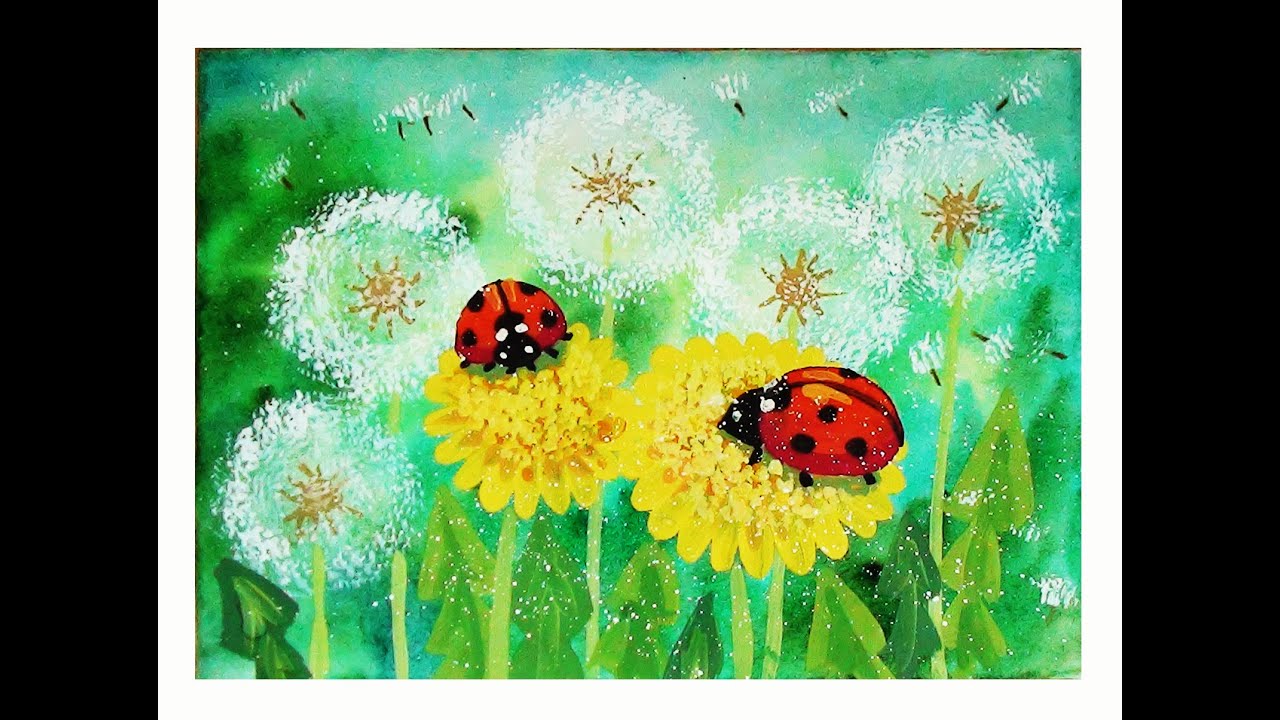 Образ? Импринтинг!
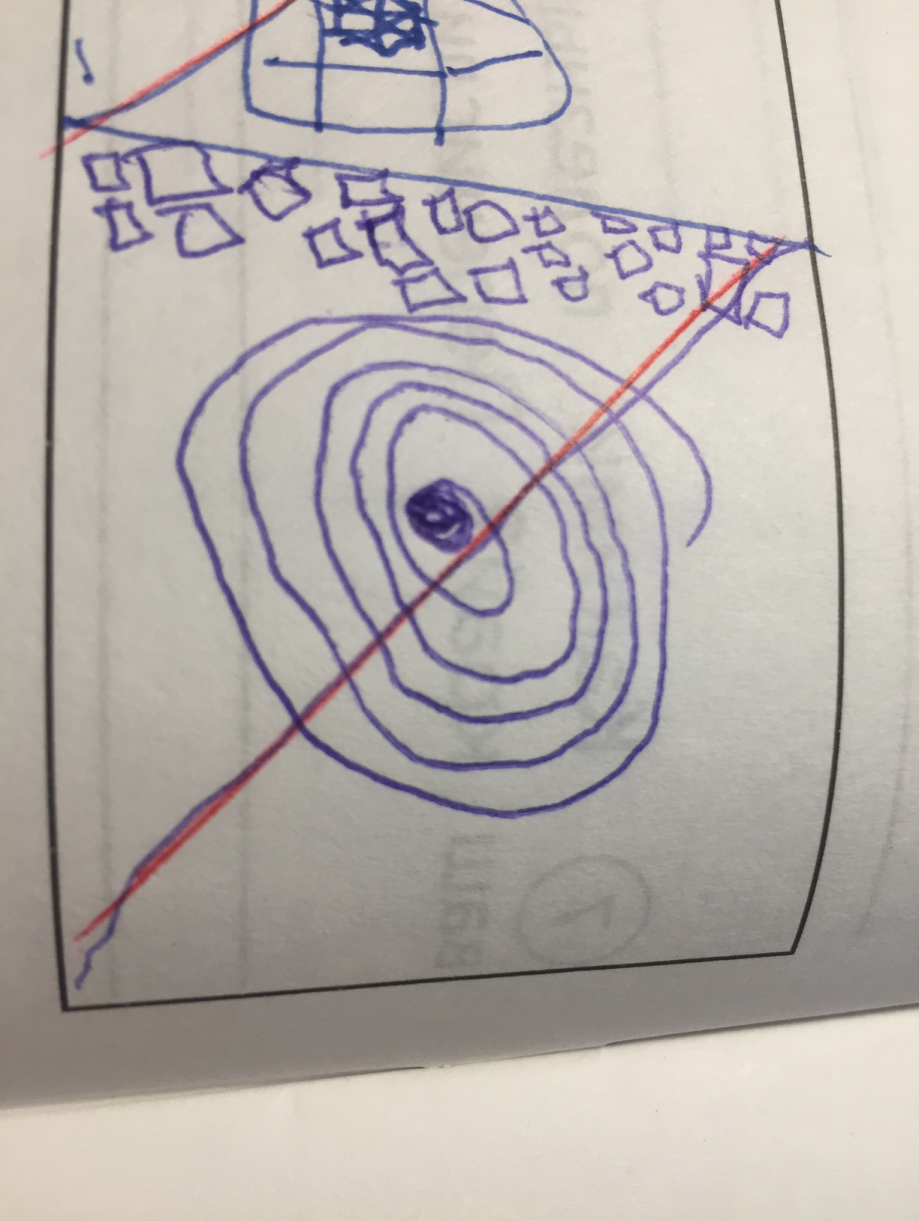 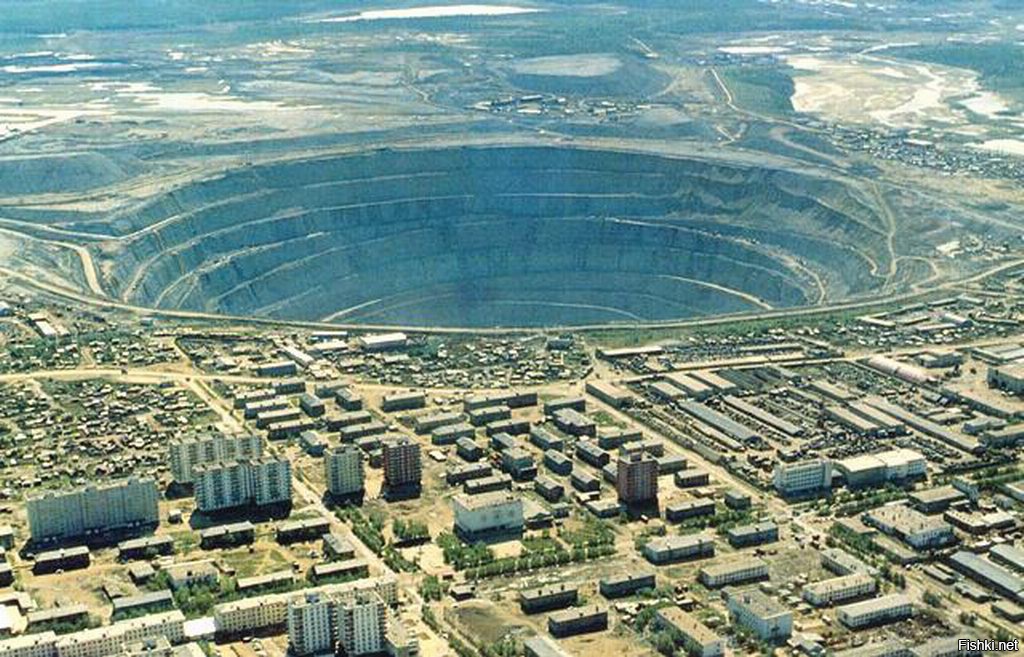 Образ? Образ!
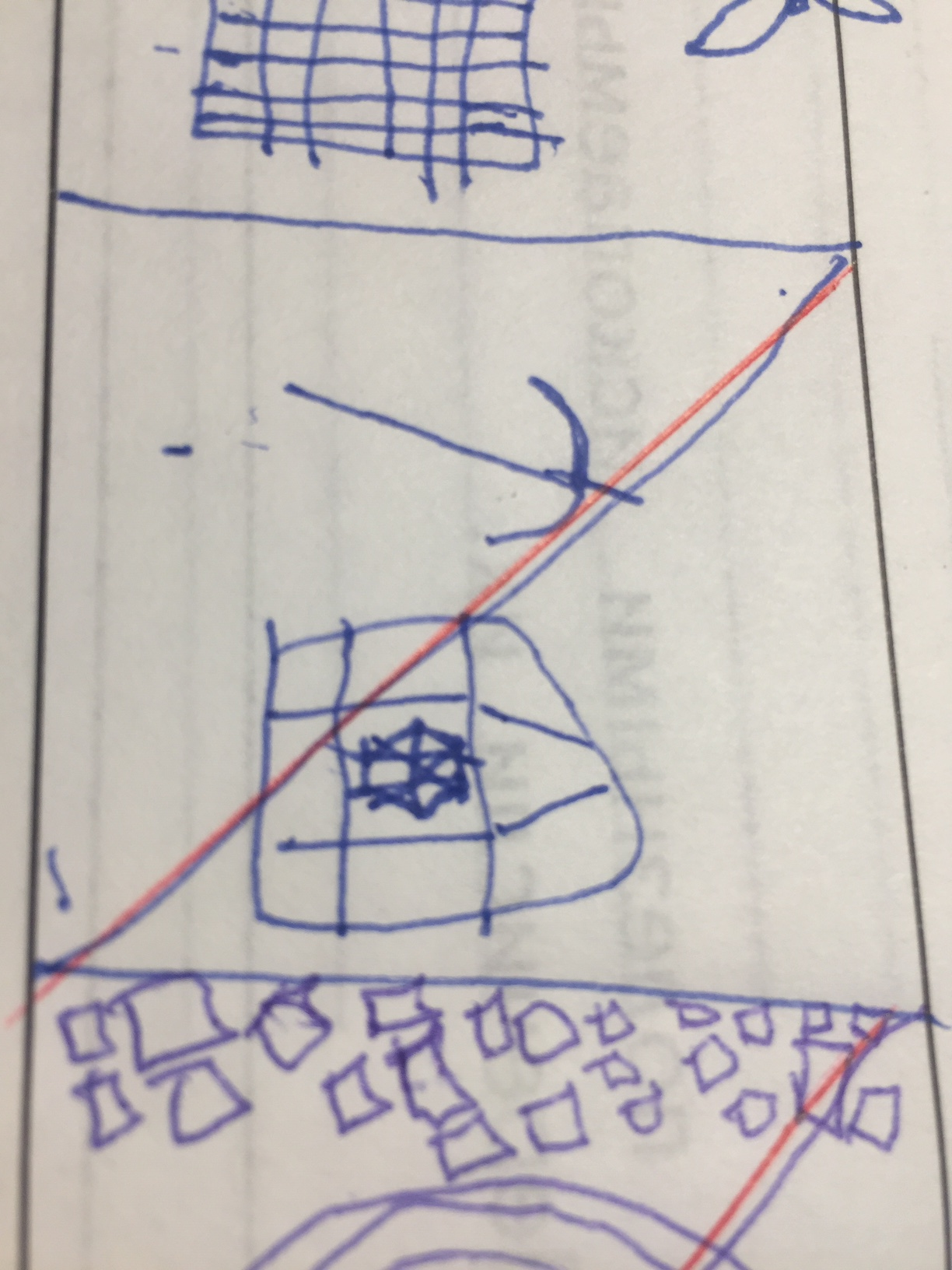 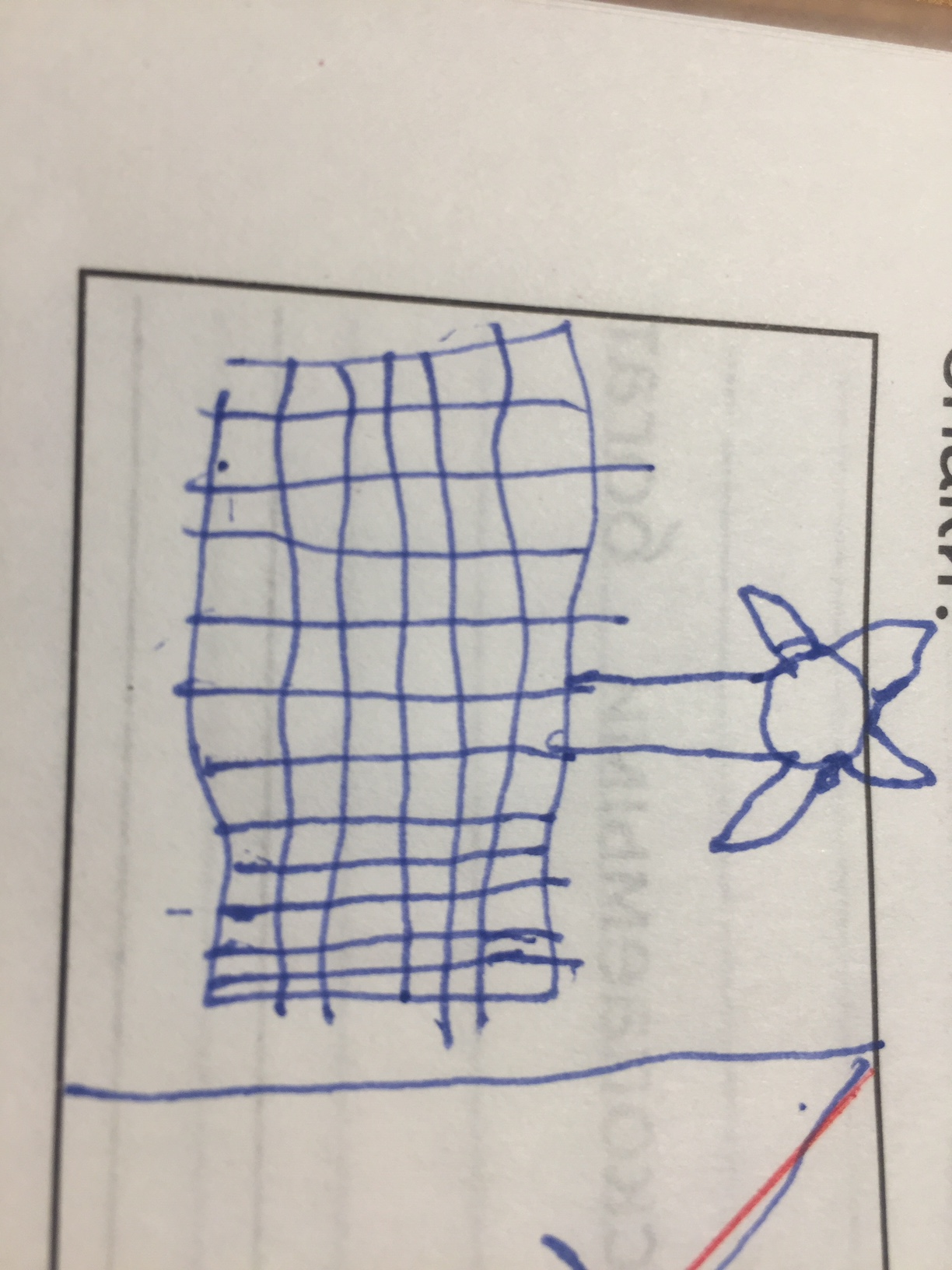 Образ? Руководство к действию!
Поиск отклика в других предметах
Математика
Русский язык
Физическая культура
Изобразительное искусство
Окружающий мир
Иностранный язык
Физика
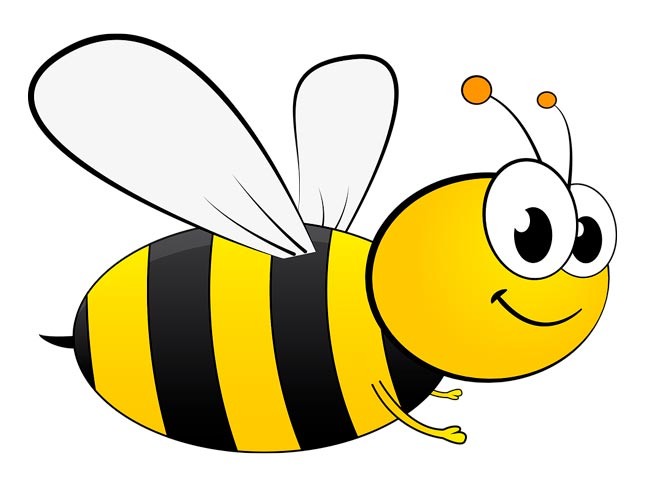 Оценка результатов
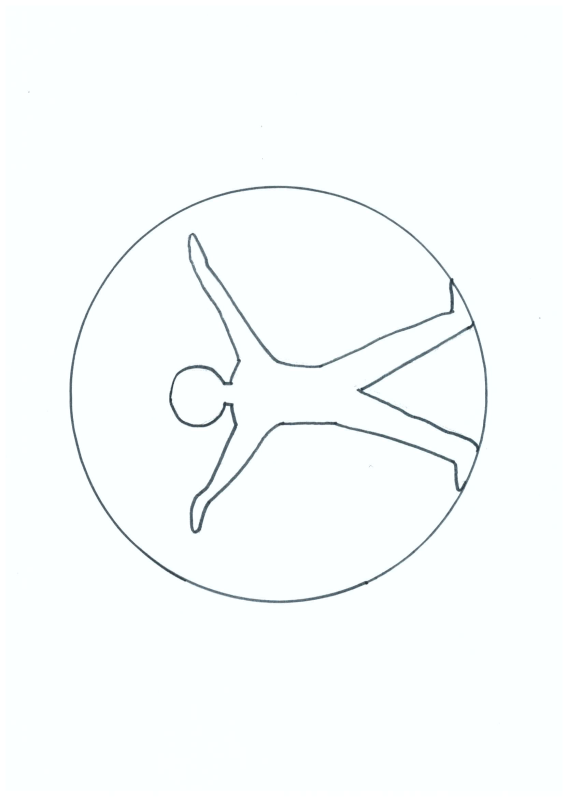 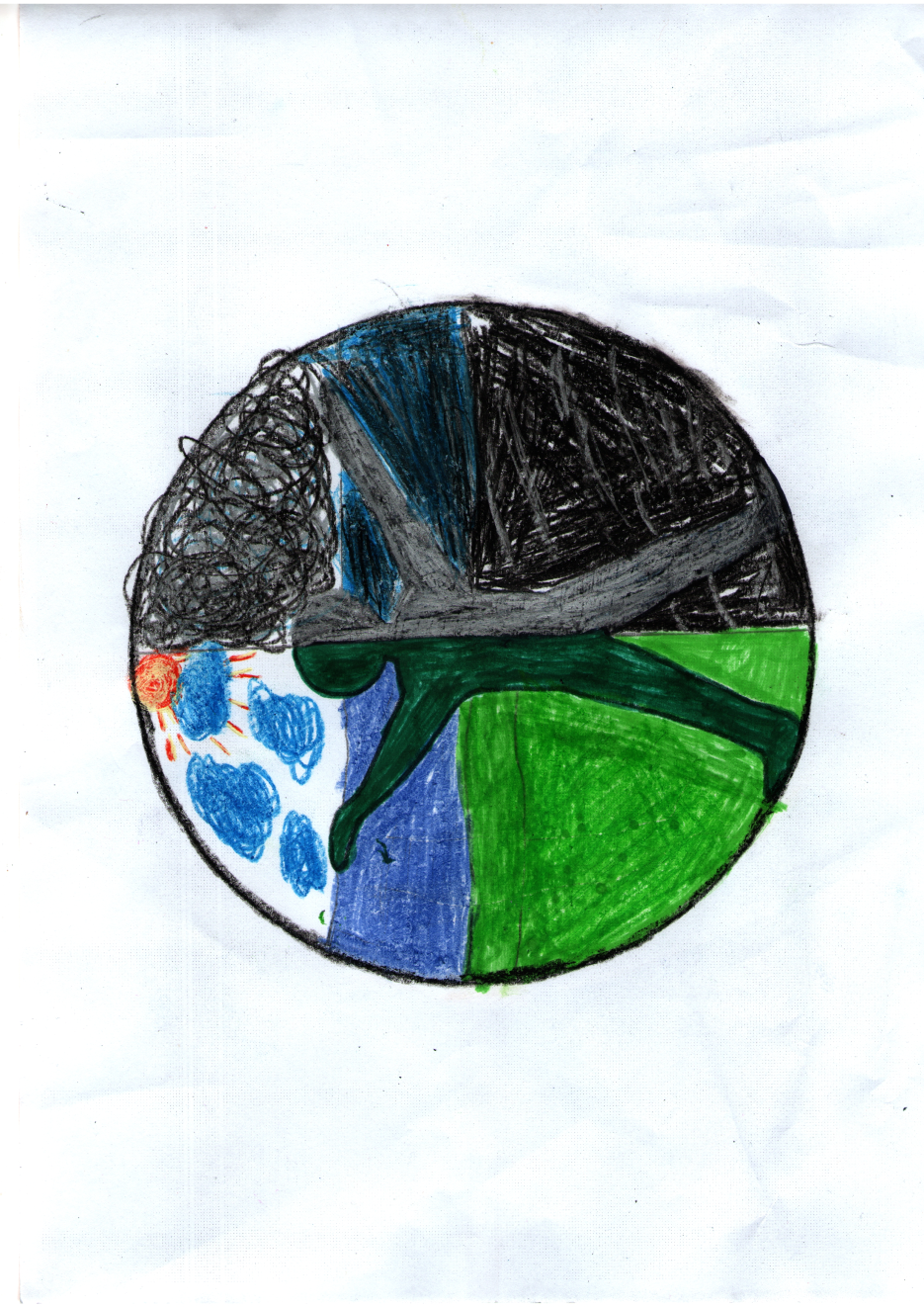 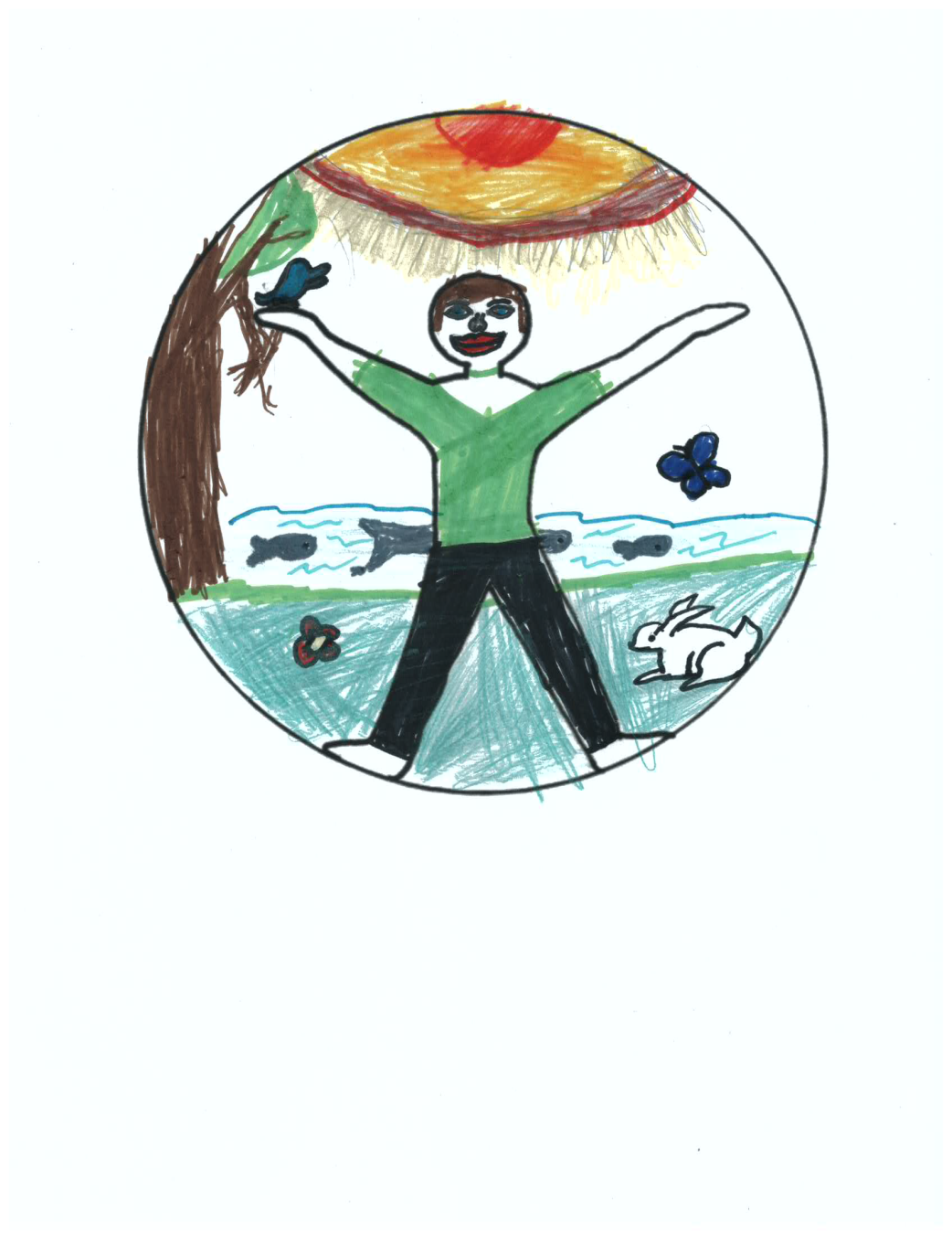 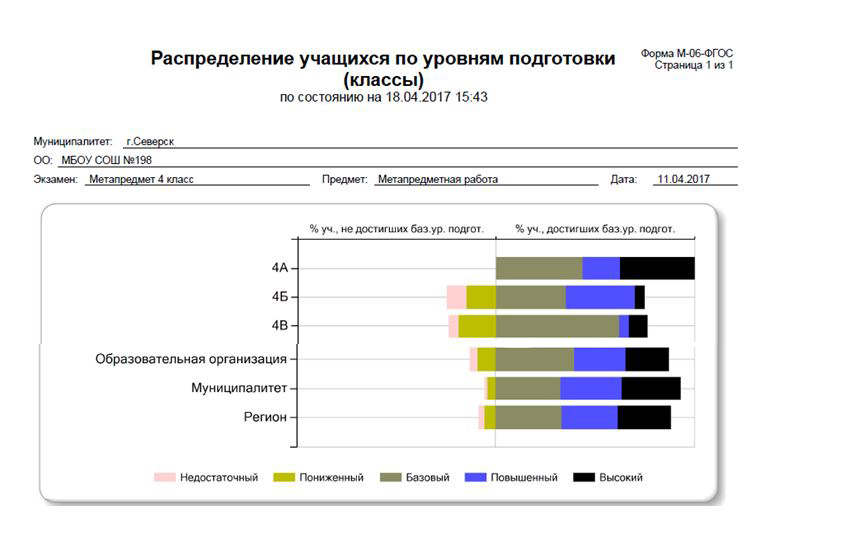 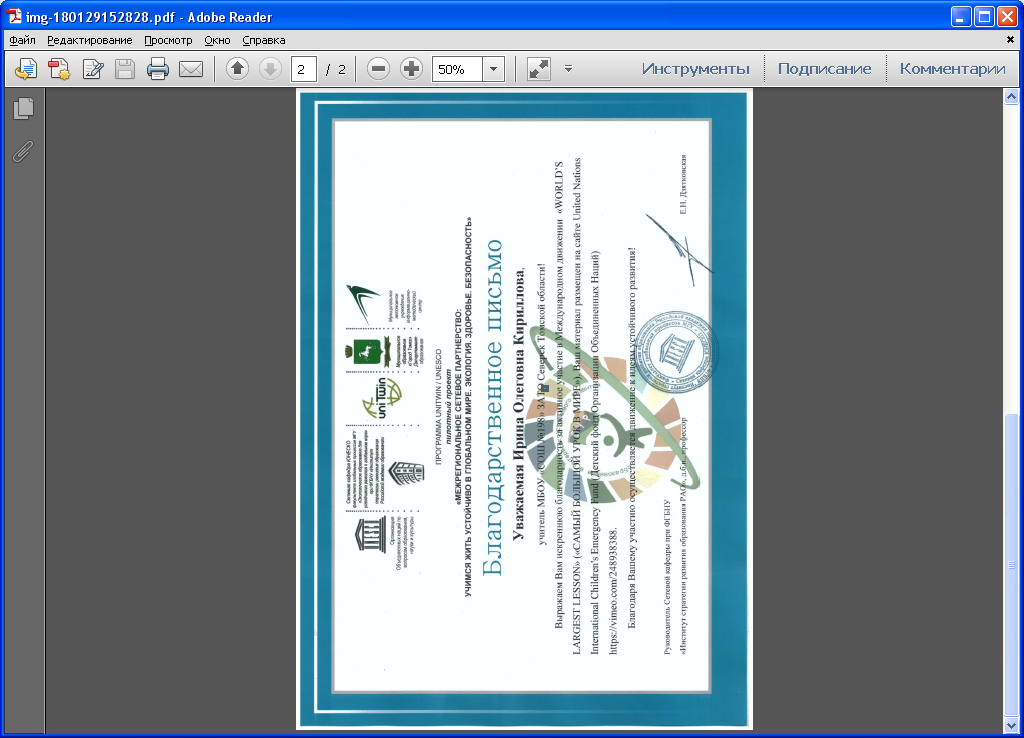 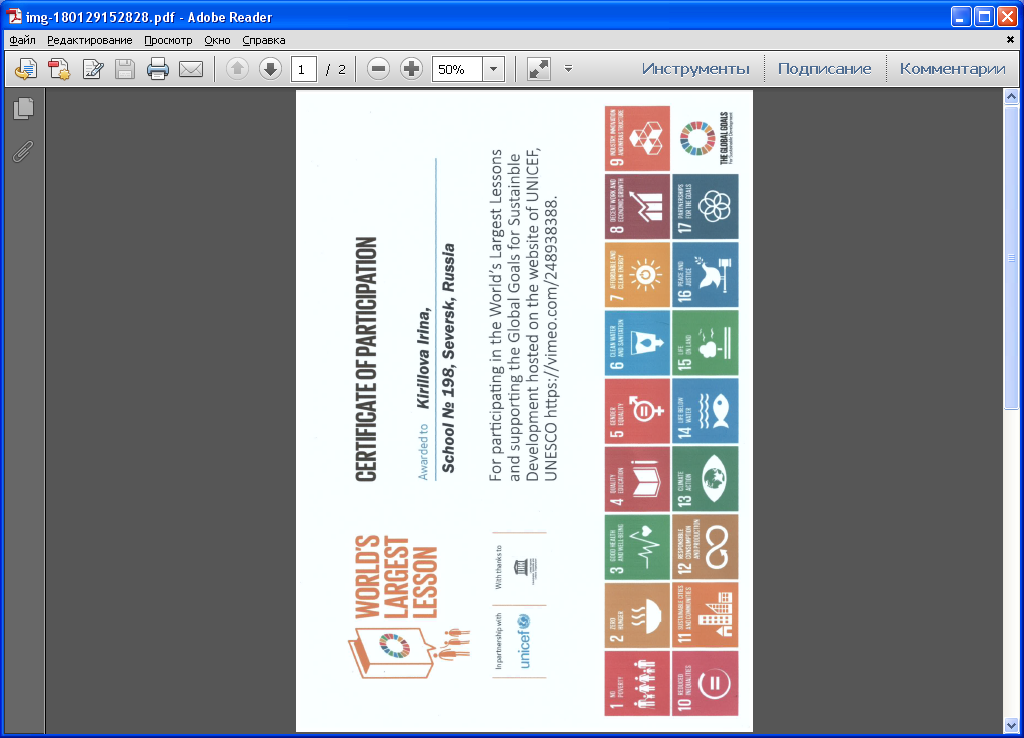 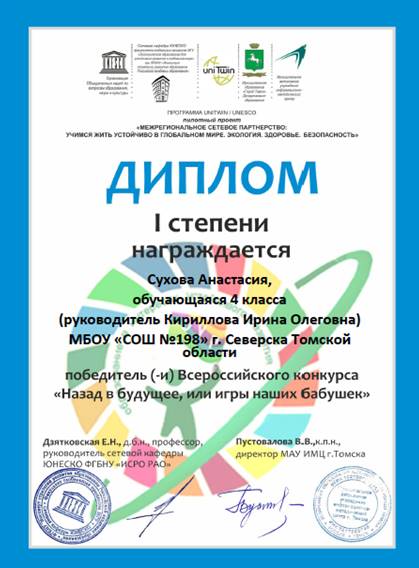 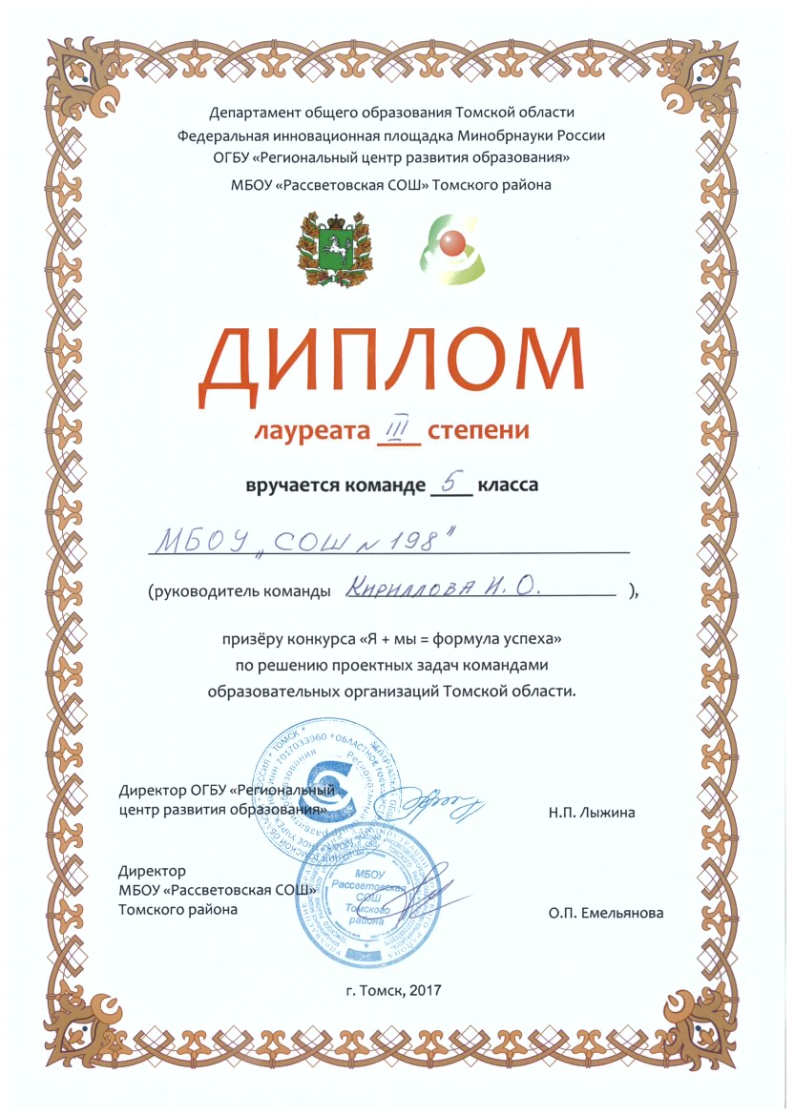 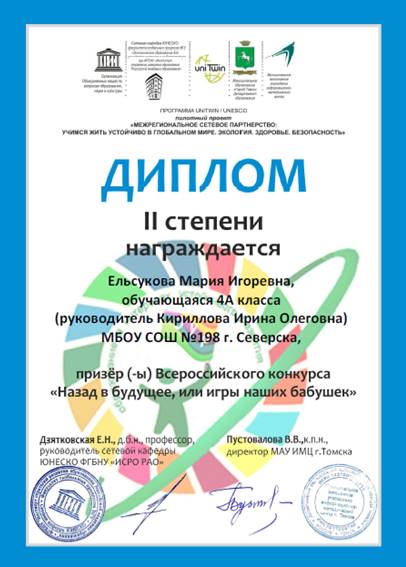 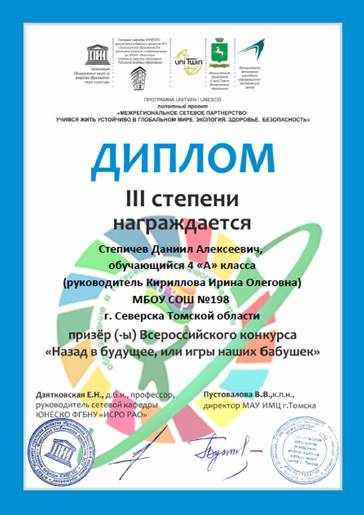 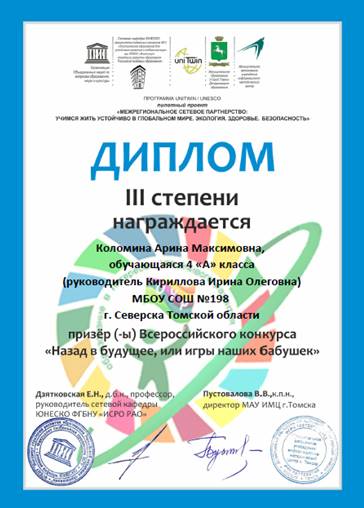 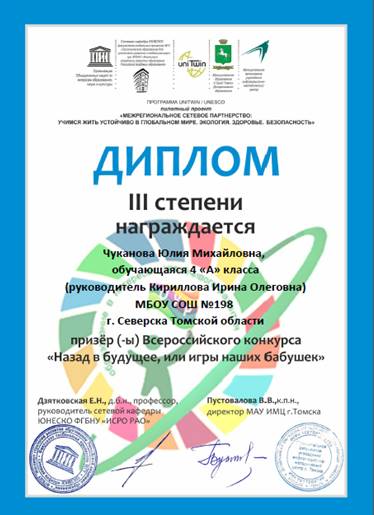 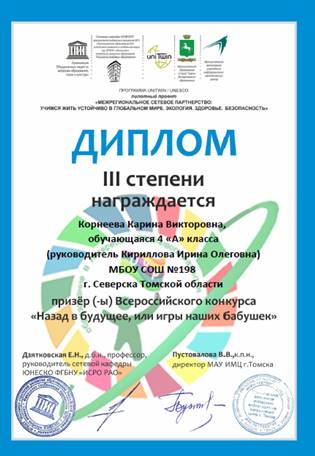 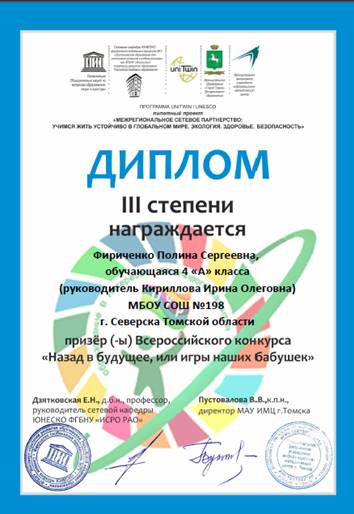 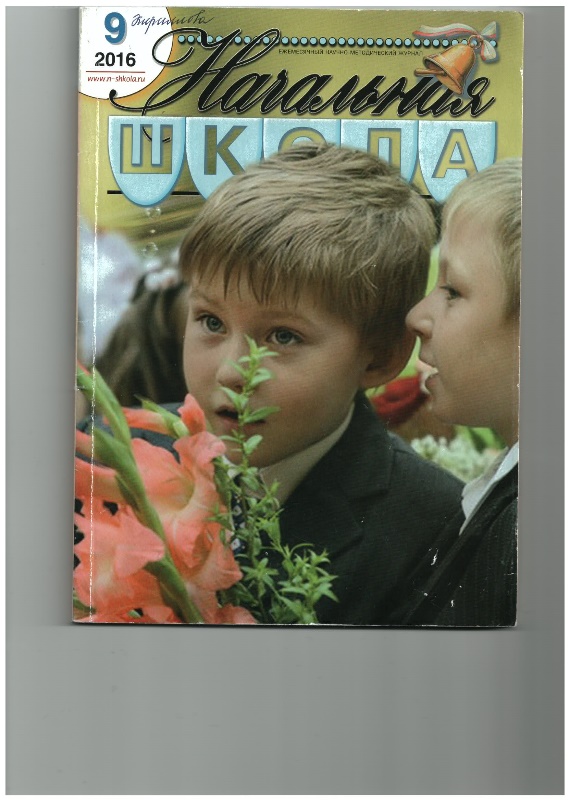 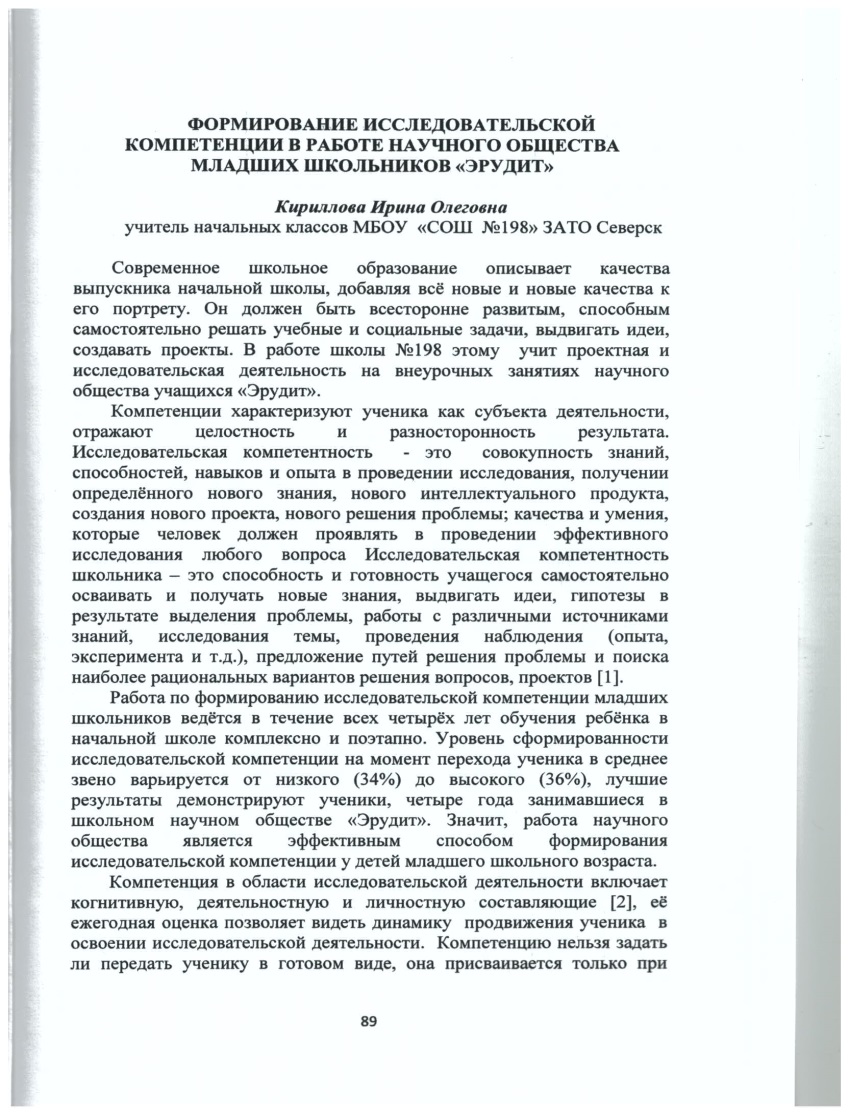 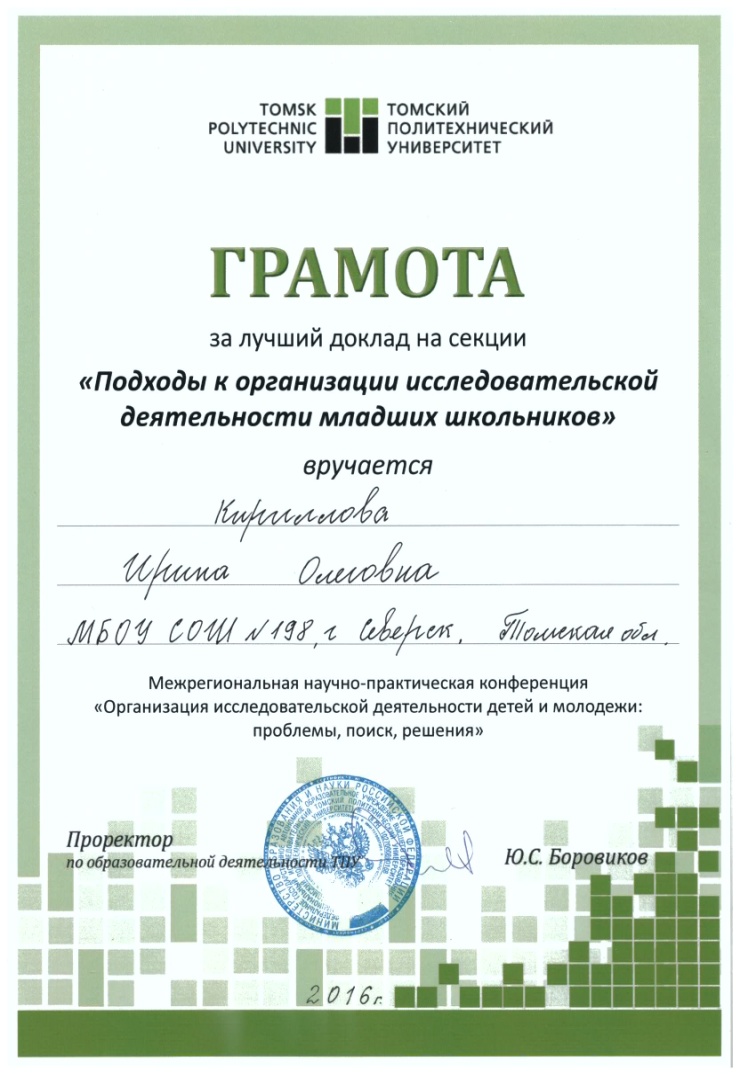 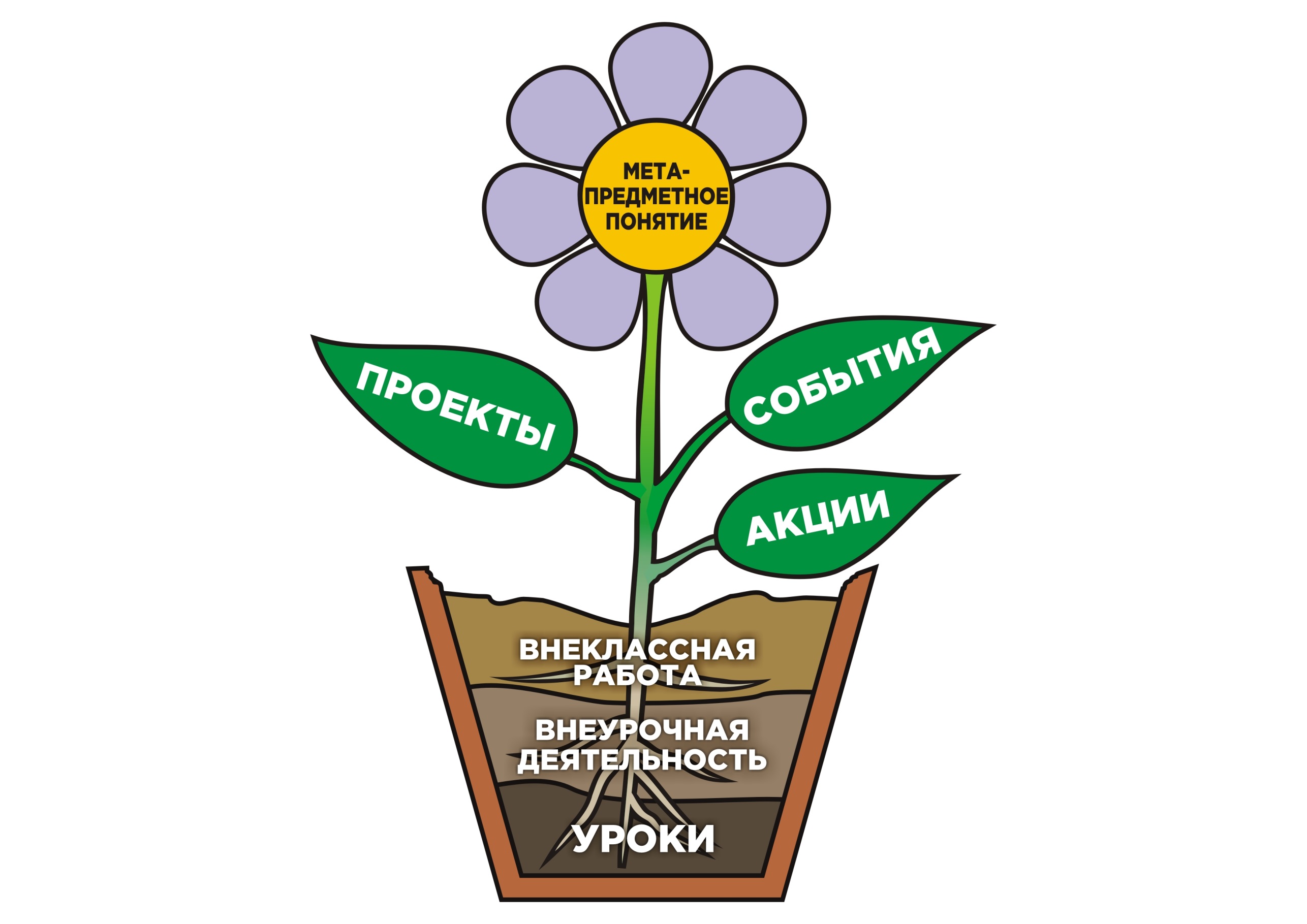 «Человечество на Земле и окружающая его живая и неживая природа составляют нечто единое, живущее по общим законам природы» 
Вернадский Владимир Иванович (1863-1945) – русский учёный.

«Человек совершил огромную ошибку, когда возомнил, что может отделить себя от природы и не считаться с её законами» 
Вернадский Владимир Иванович (1863-1945) – русский учёный.

«Природа так обо всем позаботилась, что повсюду ты находишь чему учиться» 
Леонардо да Винчи (1452-1519)- итальянский художник.
Подведём итоги
Существует граница дозволенного
Оглядываться на экологический след
Считать и экономить ресурсы
Действовать предосторожно
Смысл жизни не в потребительстве
Не раскачивать лодку конфликтами